English grade 5 
Chapter 3 School and Family
Unit 4 Family Holidays
Where are you going on a holiday?

Student’s book 58
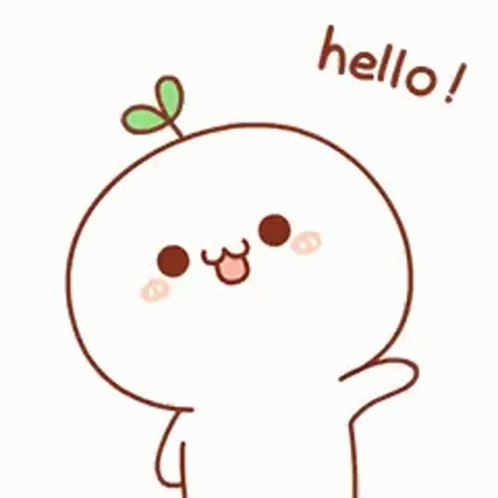 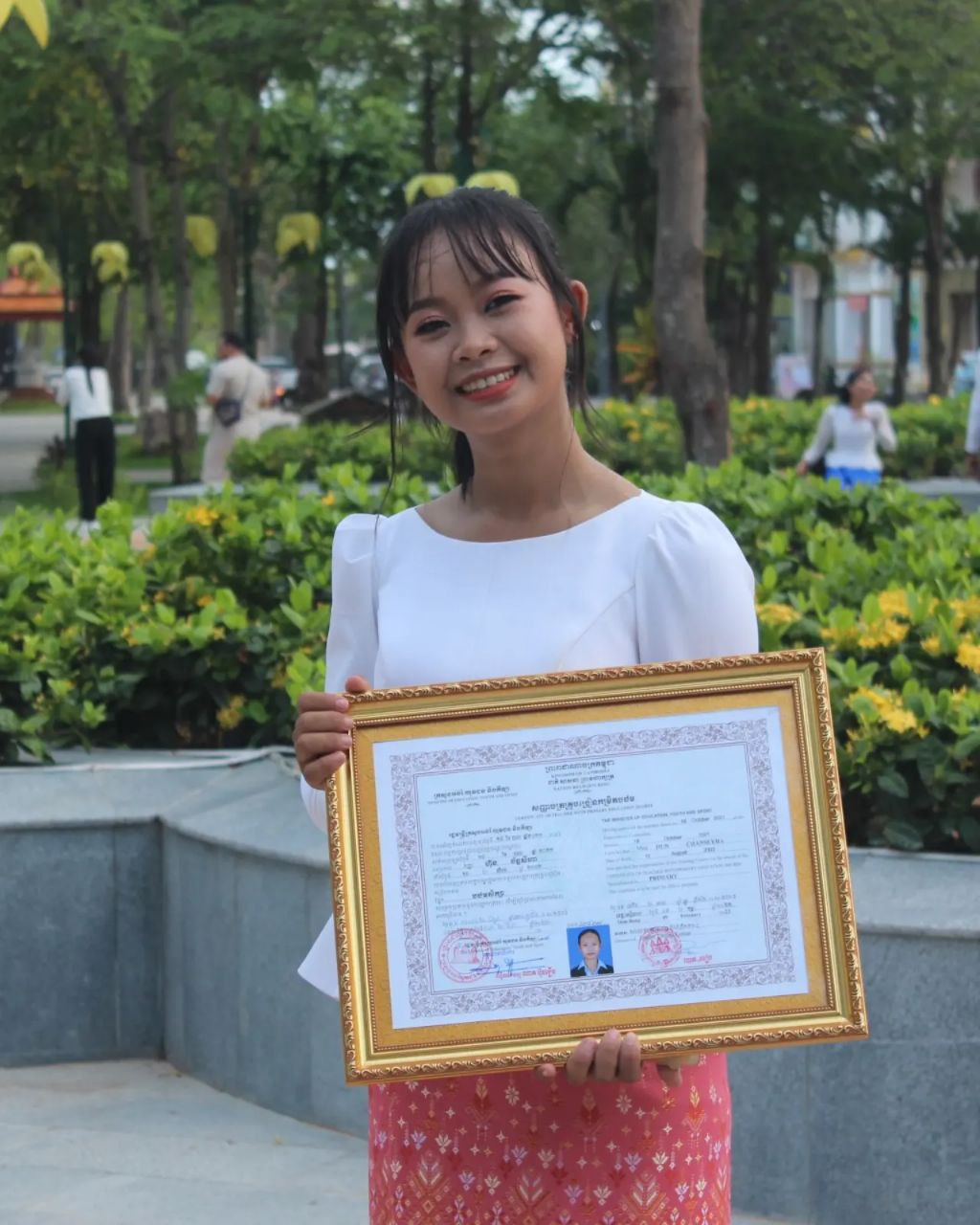 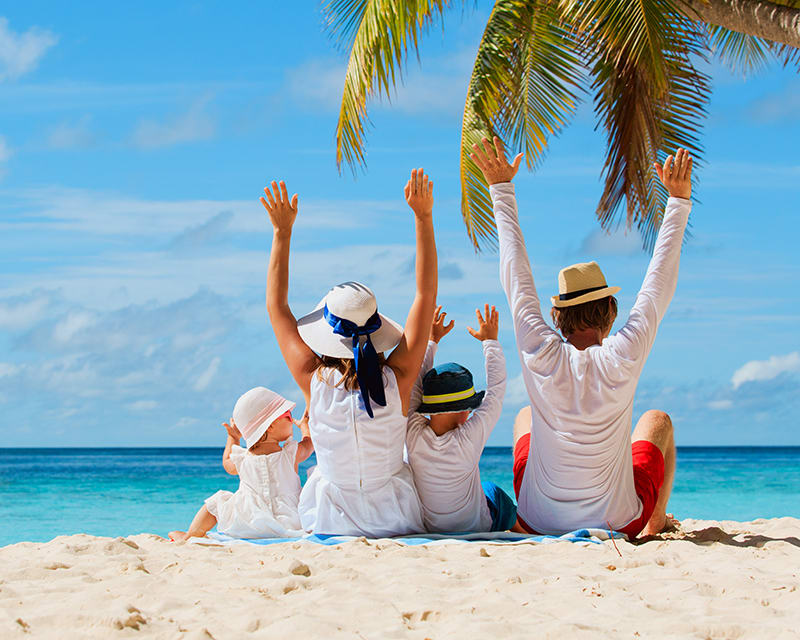 Holiday
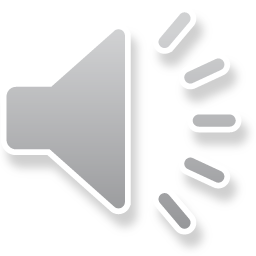 ថ្ងៃសម្រាក/ថ្ងៃបុណ្យ
Province
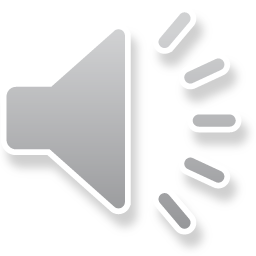 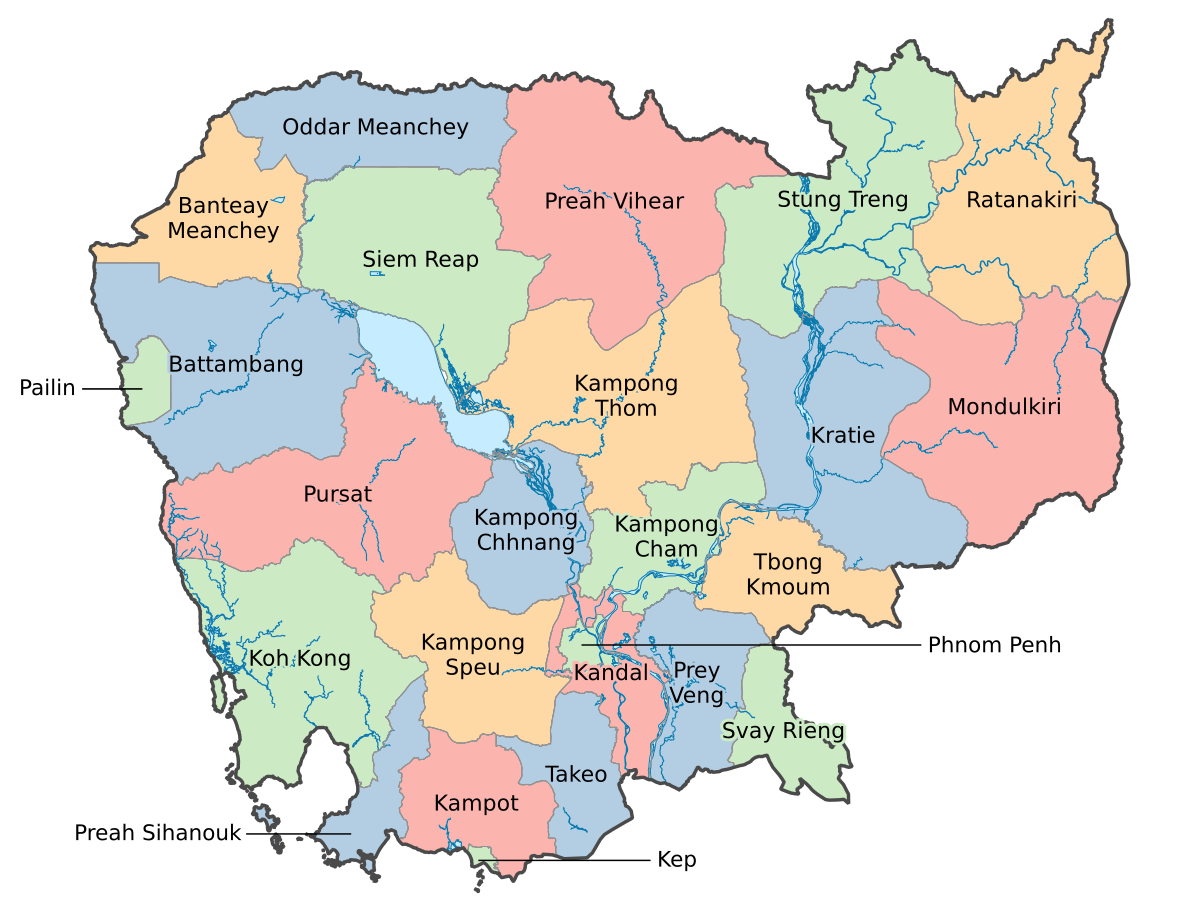 ខេត្ត
Kep province
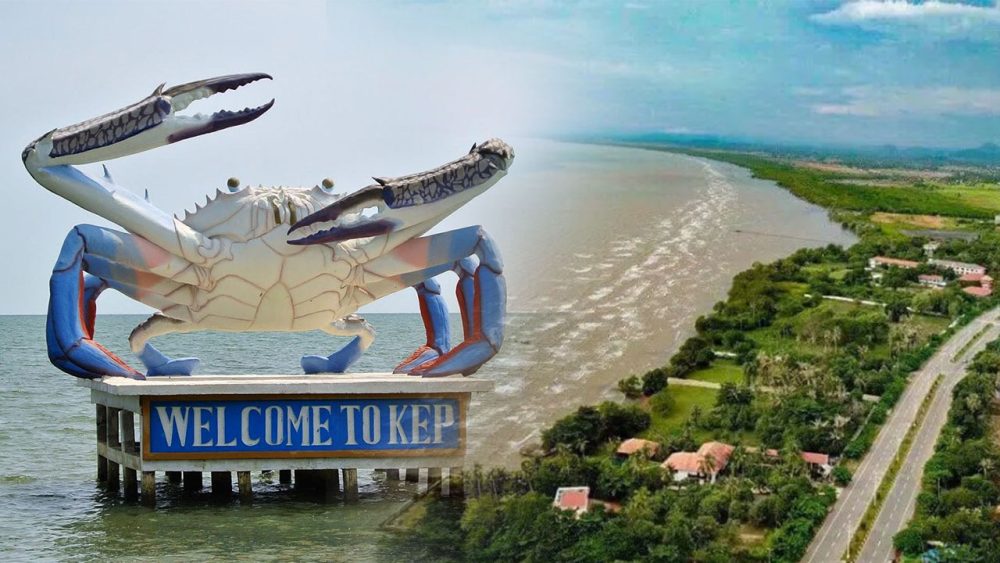 ខេត្តកែប
Listen and repeat
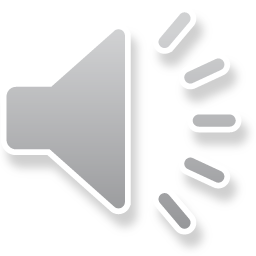 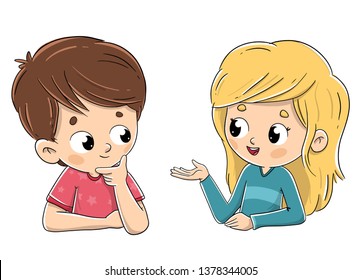 Where are you going on a holiday?
តើអ្នកទៅណាខ្លះនៅថ្ងៃសម្រាក?
Listen and repeat
I’m going to Kep province.
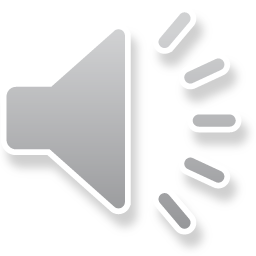 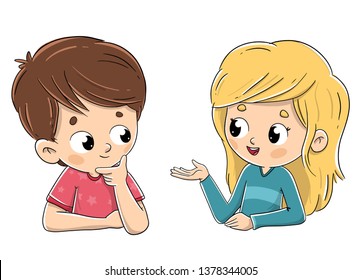 ខ្ញុំនឹងទៅខេត្តកែប។
Pair work
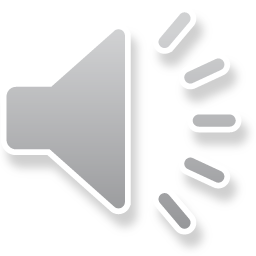 Where are you going on a holiday?
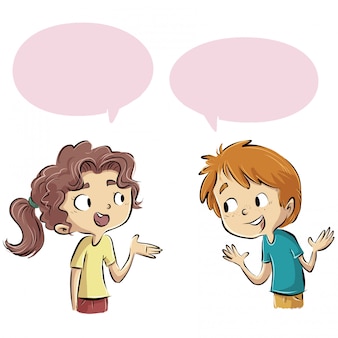 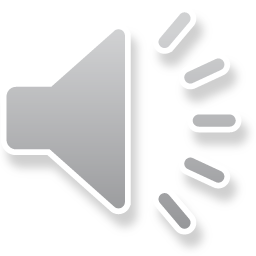 I’m going to Kep Province.
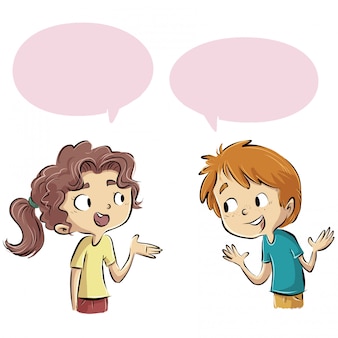 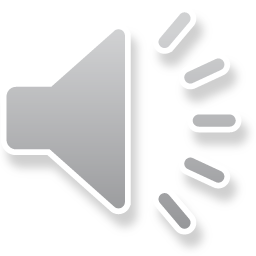 Kep province, Siemreap, Battambong, Pailin, Koh Kong…..
Group work
Kep province, Siemreap, Battambong, Pailin, Koh Kong…..
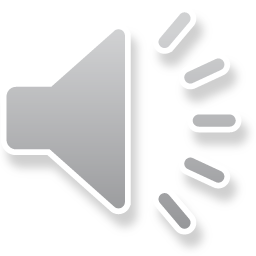 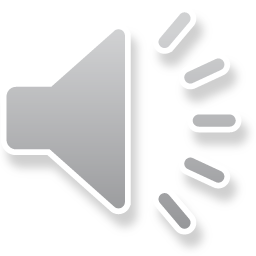 1
Where are you going on a holiday?
I’m going to ……………….
Where are you going on a holiday?
4
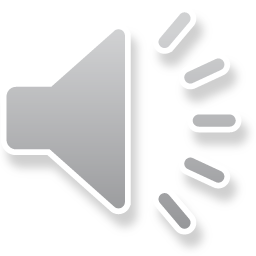 I’m going to Kep Province.
Where are you going on a holiday?
2
I’m going to ………………...
Where are you going on a holiday?
3
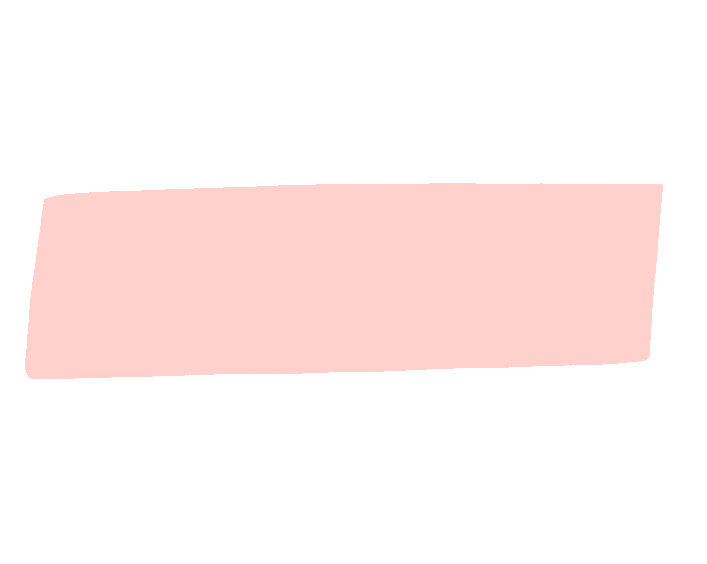 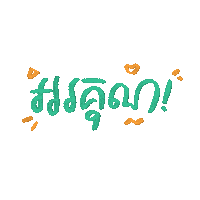 By Hun chanseyha